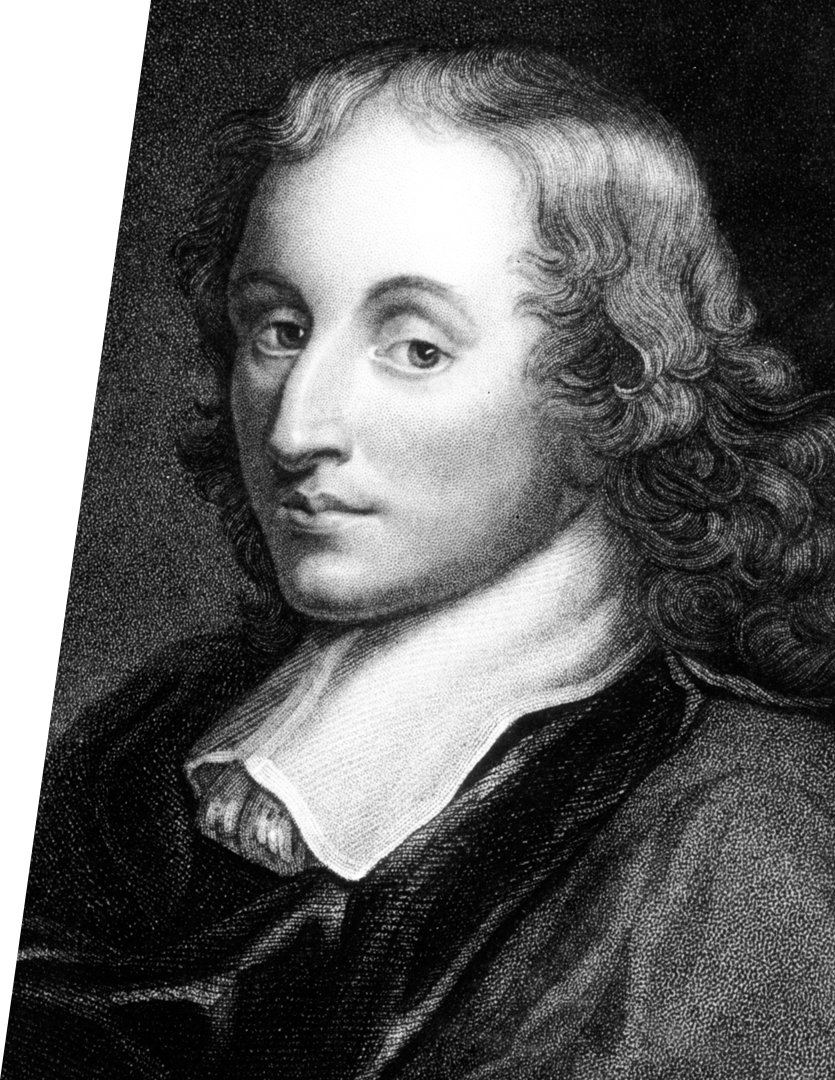 Давление твердых тел, жидкостей и газов. Закон Паскаля
Блез Паскаль
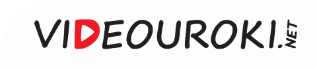 Механика жидкостей и газов
Гидростатика
раздел механики, который изучает равновесие жидкостей и газов.
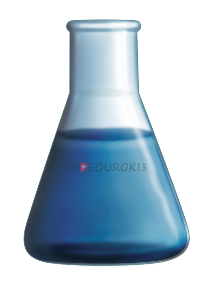 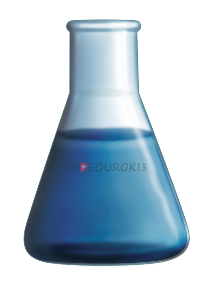 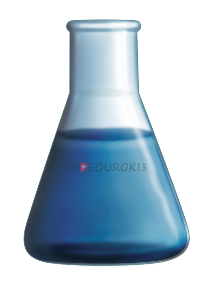 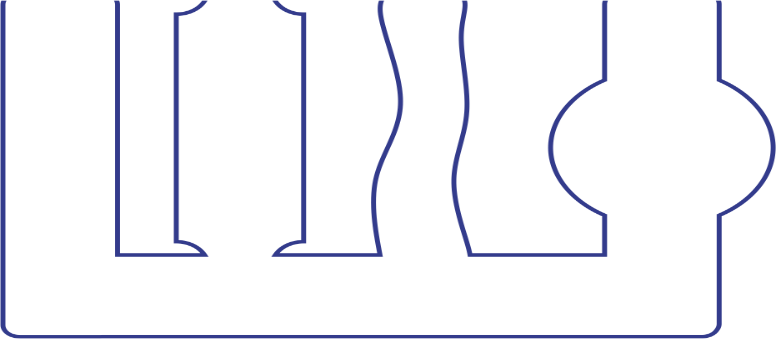 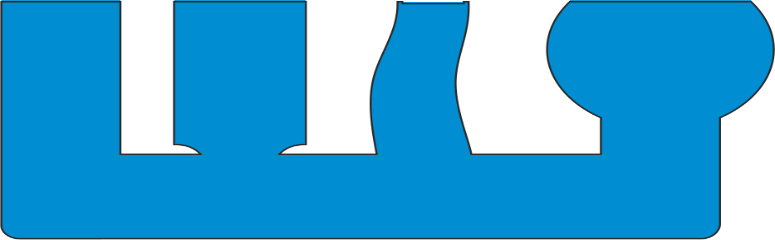 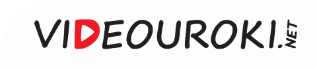 Механика жидкостей и газов
Гидростатика
Гидроаэродинамика
раздел механики, который изучает равновесие жидкостей и газов.
раздел механики, который изучает движение жидкостей и газов.
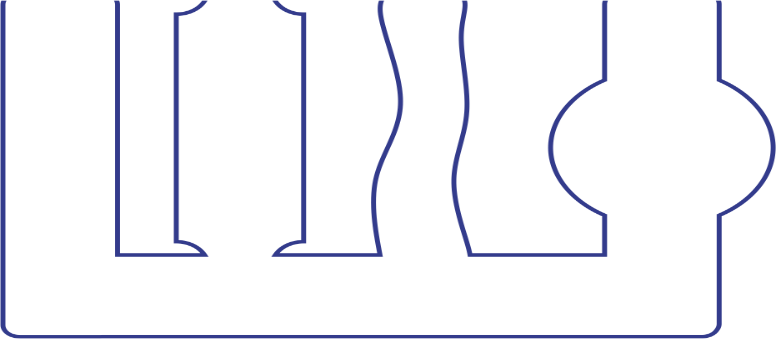 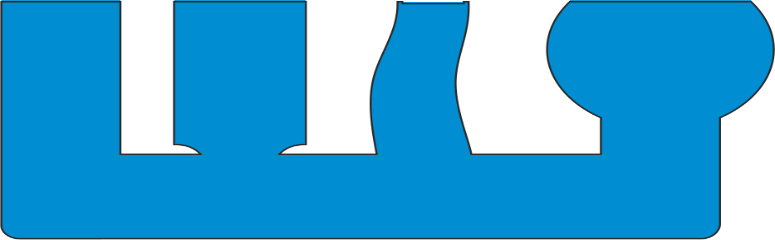 Основные законы, которым подчиняются движение и равновесие жидкостей и газов, одинаковы.
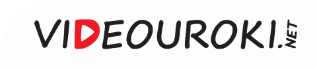 Статика жидкостей
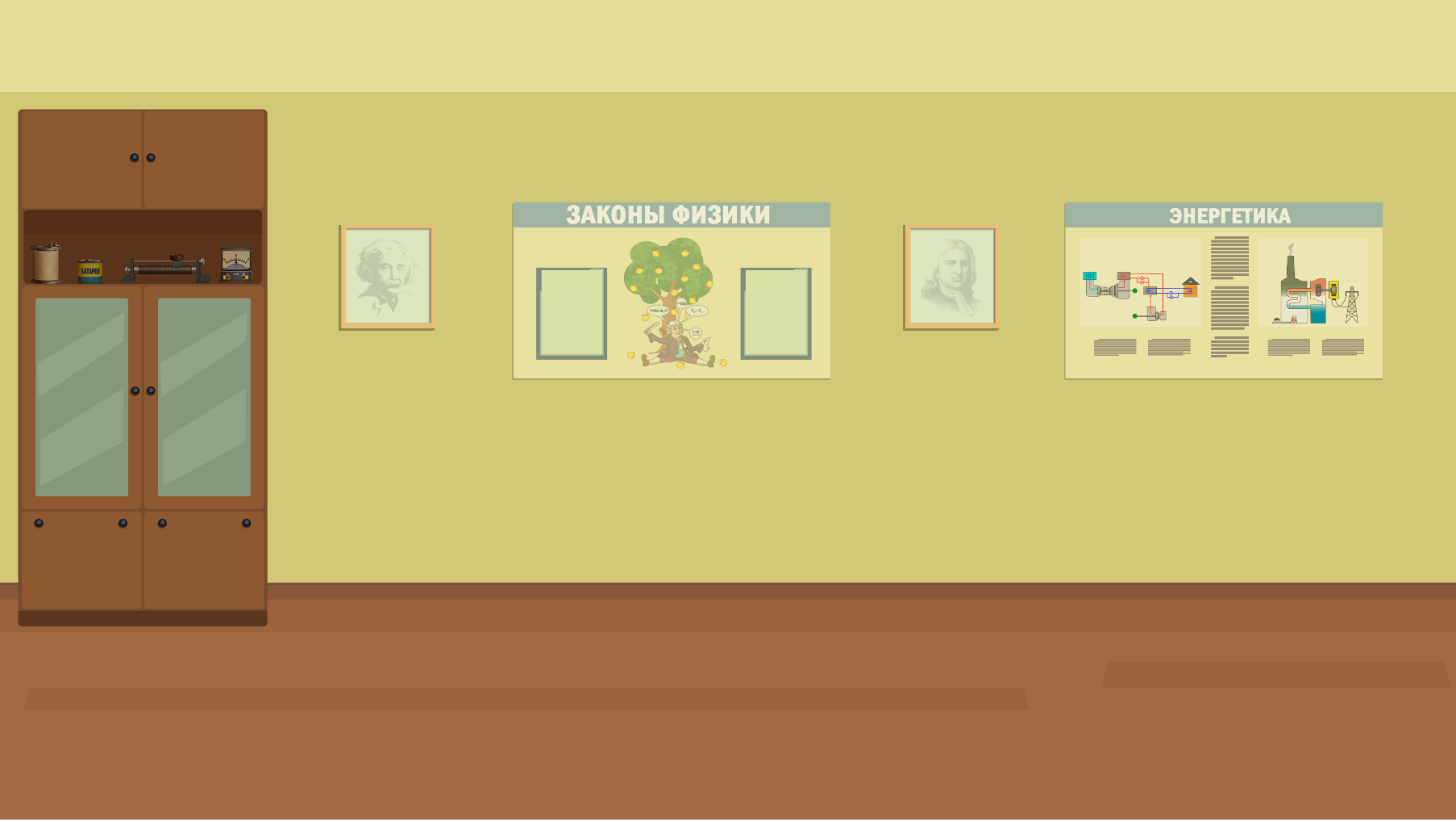 Свойства жидкостей и газов
1) жидкости и газы не имеют определенной формы;
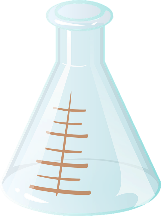 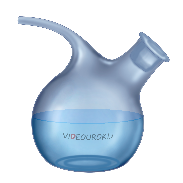 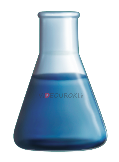 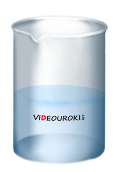 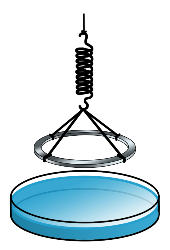 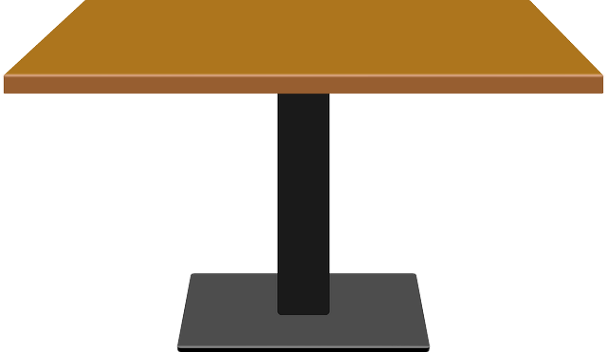 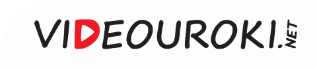 Статика жидкостей
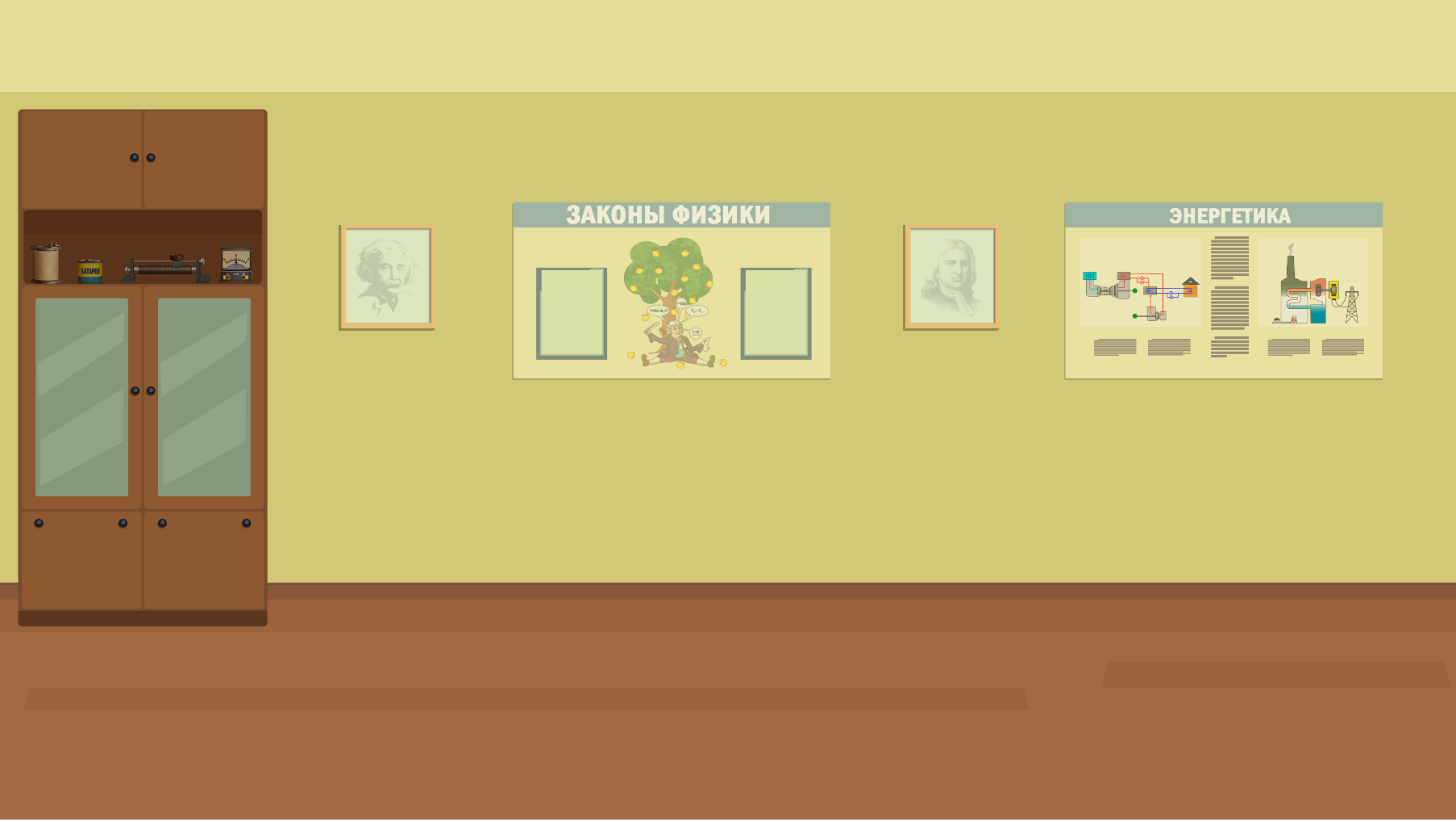 Свойства жидкостей и газов:
1) жидкости и газы не имеют определенной формы;
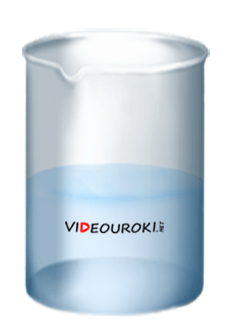 2) в неподвижном сосуде свободная поверхность жидкости устанавливается на горизонтальном уровне;
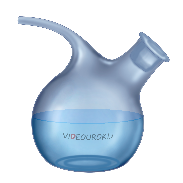 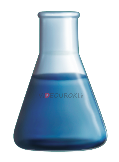 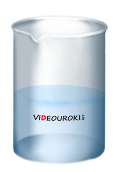 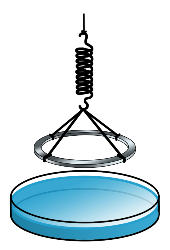 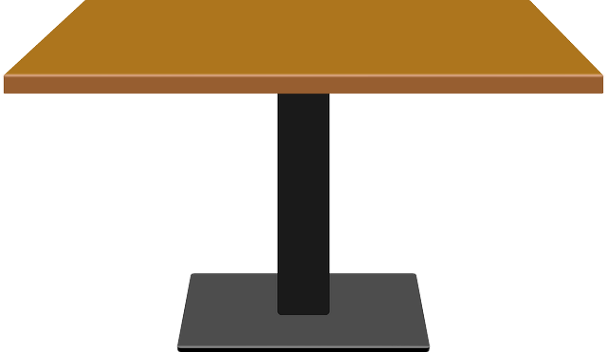 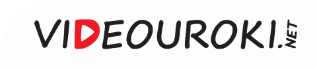 Статика жидкостей
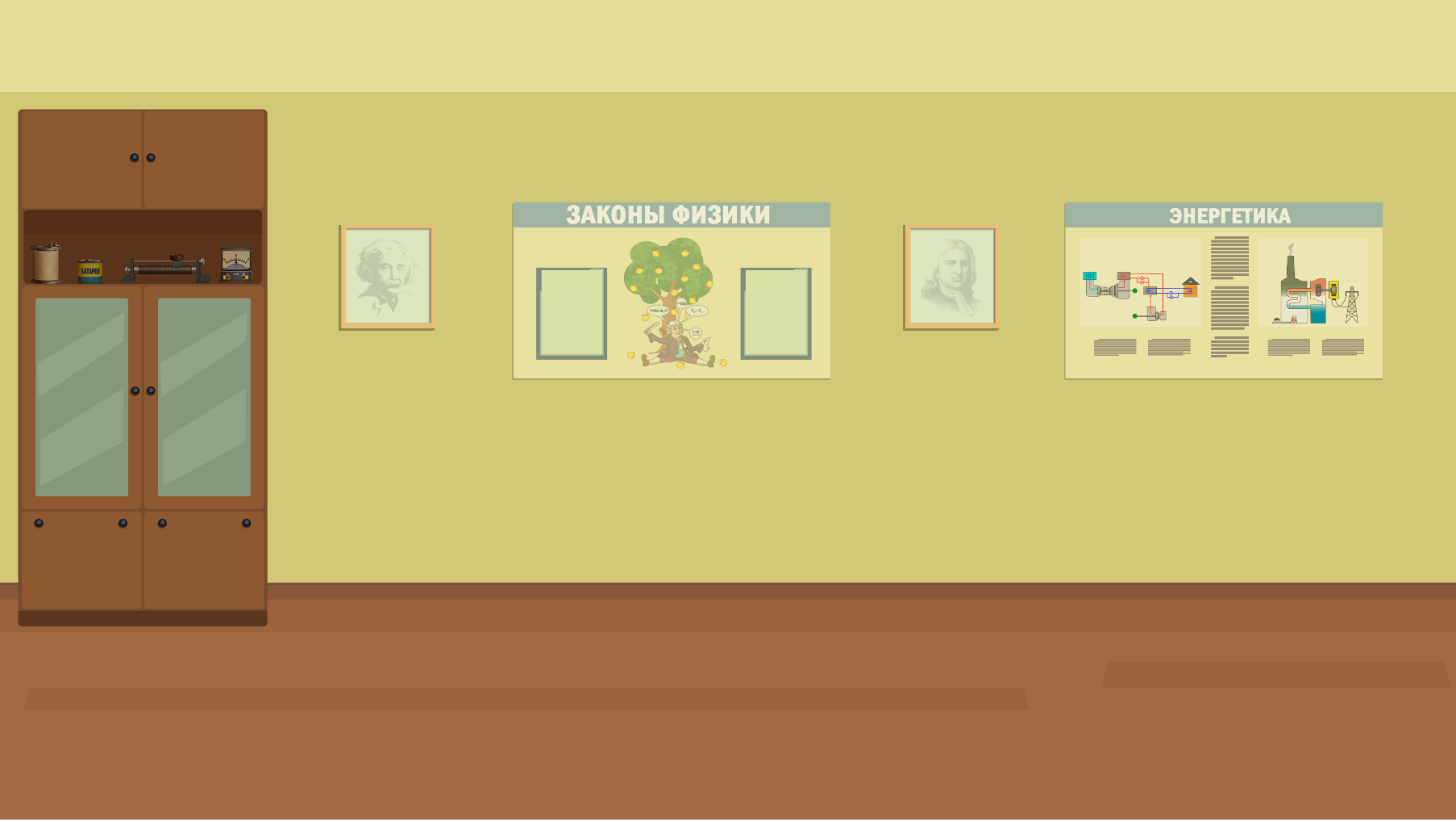 Свойства жидкостей и газов
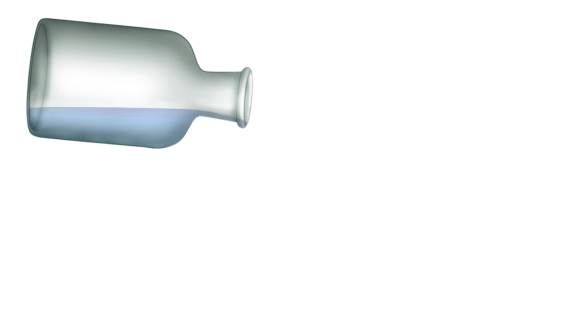 1) жидкости и газы не имеют определенной формы;
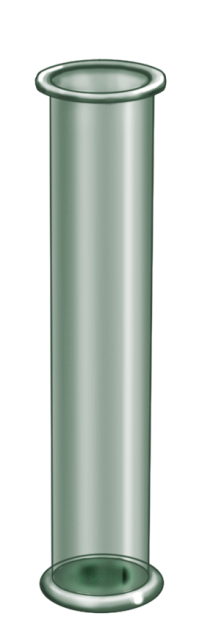 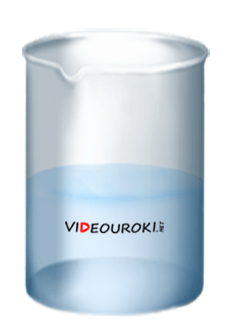 2) в неподвижном сосуде свободная поверхность жидкости устанавливается на горизонтальном уровне;
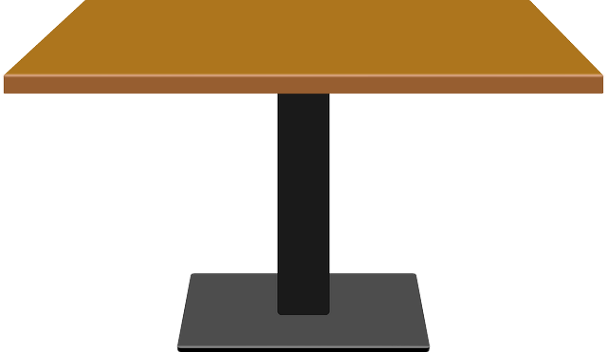 3) налитая в сосуд жидкость вызывает деформацию стенок;
4) жидкости действуют с некоторыми силами на любую поверхность твердого тела, граничащего с ней.
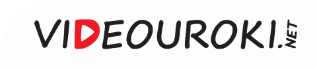 Статика жидкостей
Силы давления
силы, с которыми жидкость действует на любую поверхность, граничащую с ней.
Особенности сил давления:
1) силы упругости сжатых жидкостей;
2) всегда перпендикулярны поверхности, на которую действуют;
3) распределены по всей поверхности соприкосновения твердого тела с жидкостью.
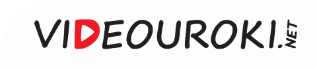 Статика жидкостей
Силы давления
Давление
— давление.
силы, с которыми жидкость действует на любую поверхность, граничащую с ней.
скалярная физическая величина, определяемая отношением модуля силы давления, действующей на поверхность, к площади этой поверхности.
— единица давления в СИ.
— единица давления в СИ.
Особенности сил давления
1) силы упругости сжатых жидкостей;
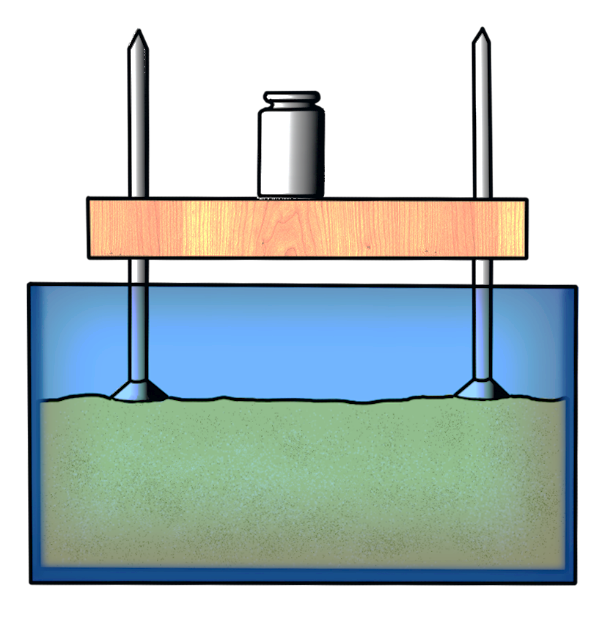 2) всегда перпендикулярны поверхности, на которую действуют;
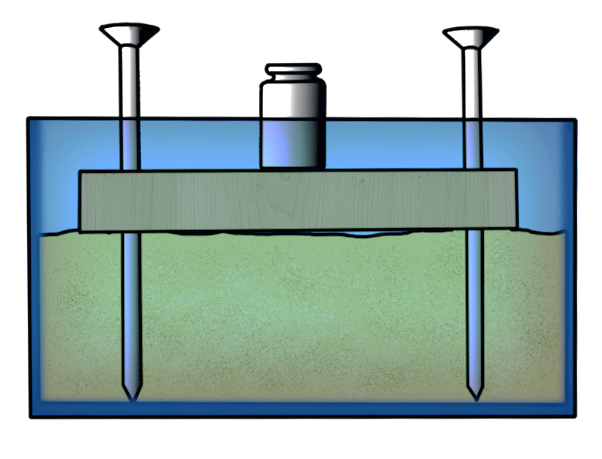 3) распределены по всей поверхности соприкосновения твердого тела с жидкостью.
По записанной формуле можно вычислять давление, производимое твердыми телами.
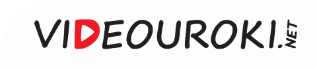 Статика жидкостей
— объем столба жидкости;
— масса столба жидкости;
— сила атмосферного давления;
— сила давления жидкости;
— сила тяжести жидкости.
у
h
Условие равновесия жидкости
S
Давление в жидкости
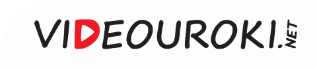 Статика жидкостей
— объем столба жидкости;
у
— давление в жидкости.
Гидростатическое давление
Давление жидкости
давление жидкости, обусловленное ее весом.
такая характеристика состояния жидкости в данном месте, которая не зависит от ориентации площадки в жидкости и величины ее площади.
— гидростатическое давление.
— масса столба жидкости;
— сила атмосферного давления;
— сила давления жидкости;
— сила тяжести жидкости.
h
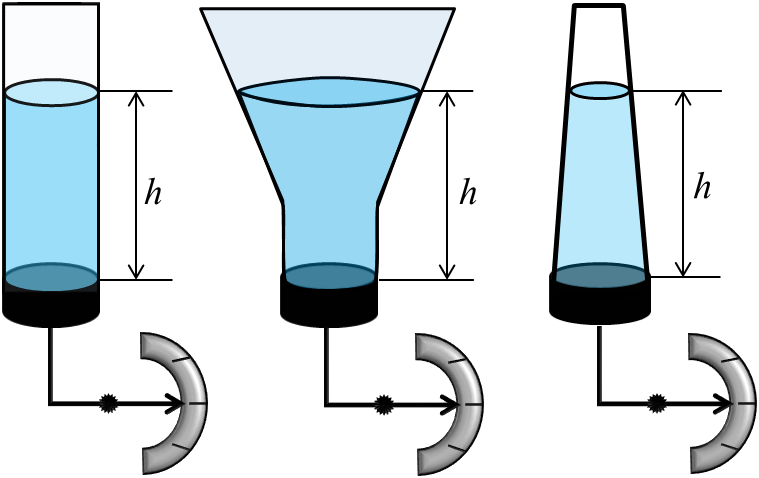 Условие равновесия жидкости
S
«давление жидкости на глубине…» ≠ «давление в жидкости на глубине…»
Давление в жидкости
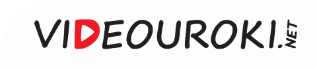 Статика жидкостей
— закон Паскаля.
Закон Паскаля
жидкость (или газ) передает производимое на нее поверхностными силами внешнее давление по всем направлениям без изменения.
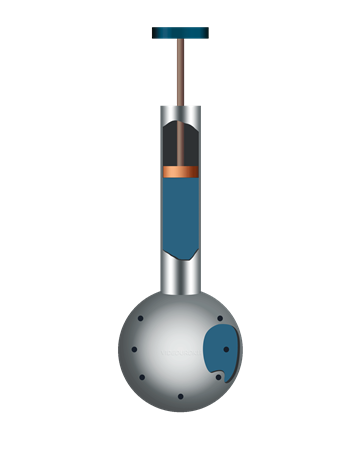 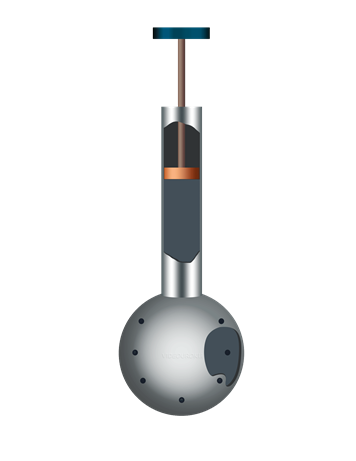 Закон Паскаля
Если давление, создаваемое внешними силами, изменится на некоторую величину, то на столько же изменится и давление в каждой точке жидкости.
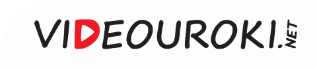 Статика жидкостей
— закон Паскаля.
Закон Паскаля
Гидравлический пресс
жидкость (или газ) передает производимое на нее поверхностными силами внешнее давление по всем направлениям без изменения.
гидравлическая машина, служащая для 
прессования.
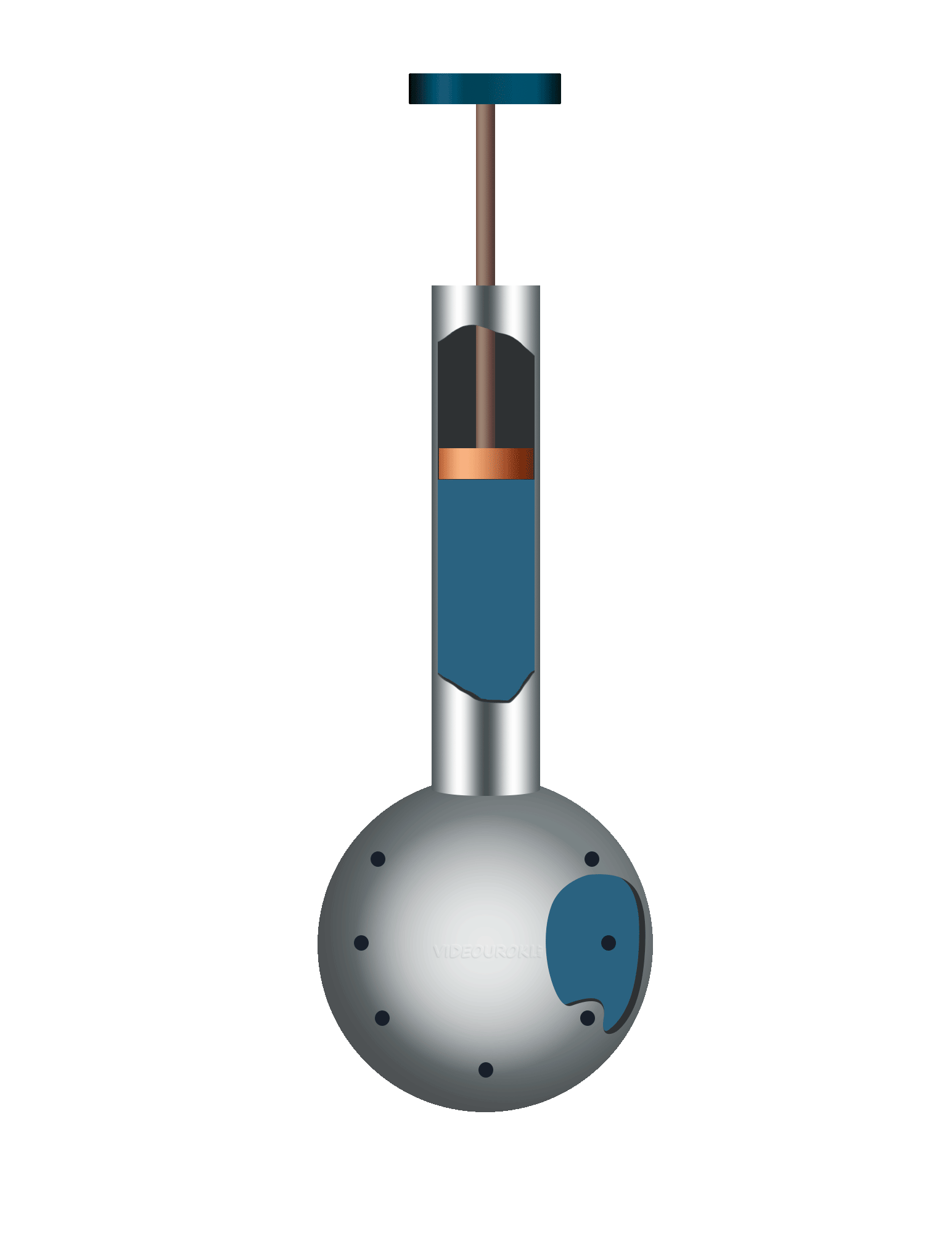 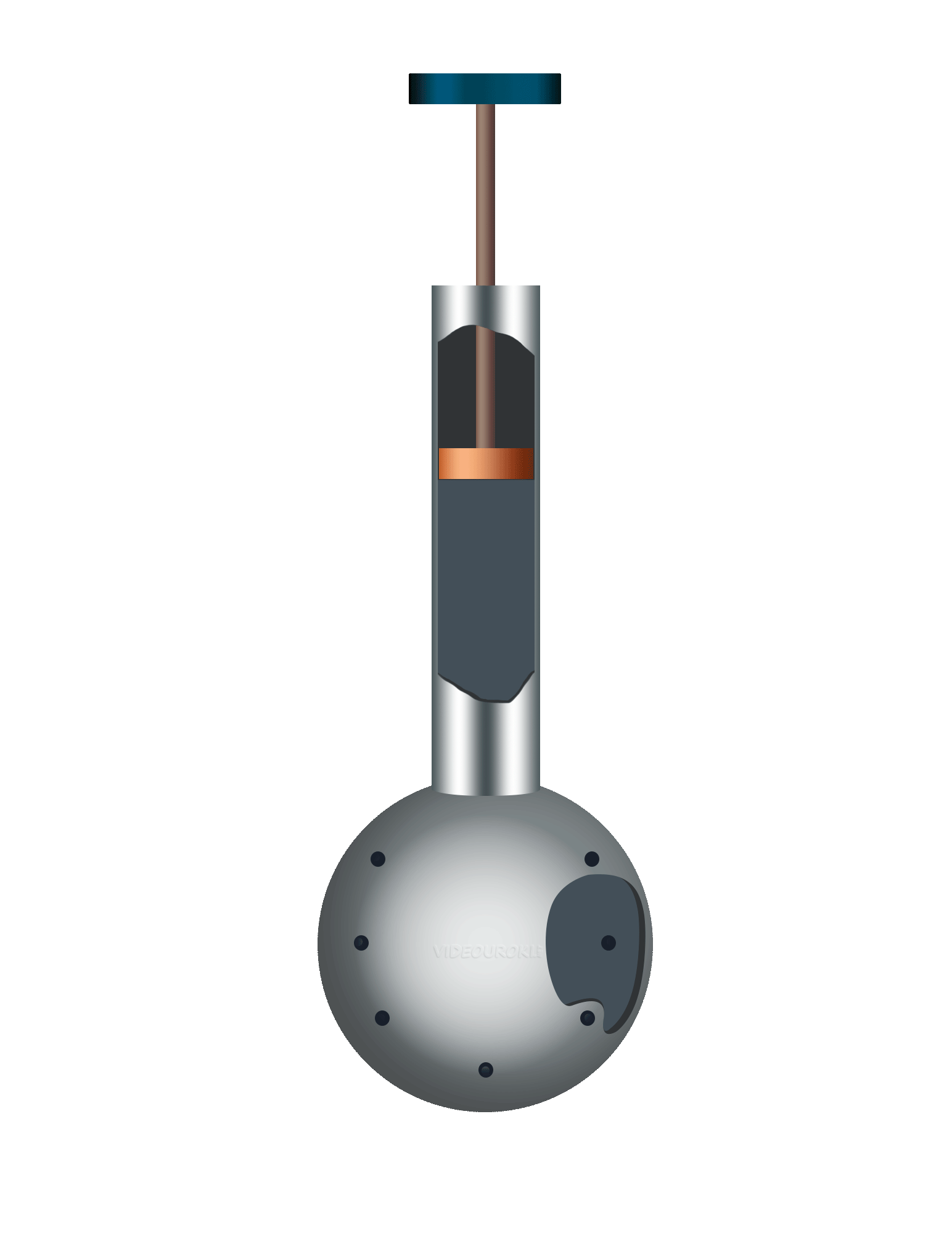 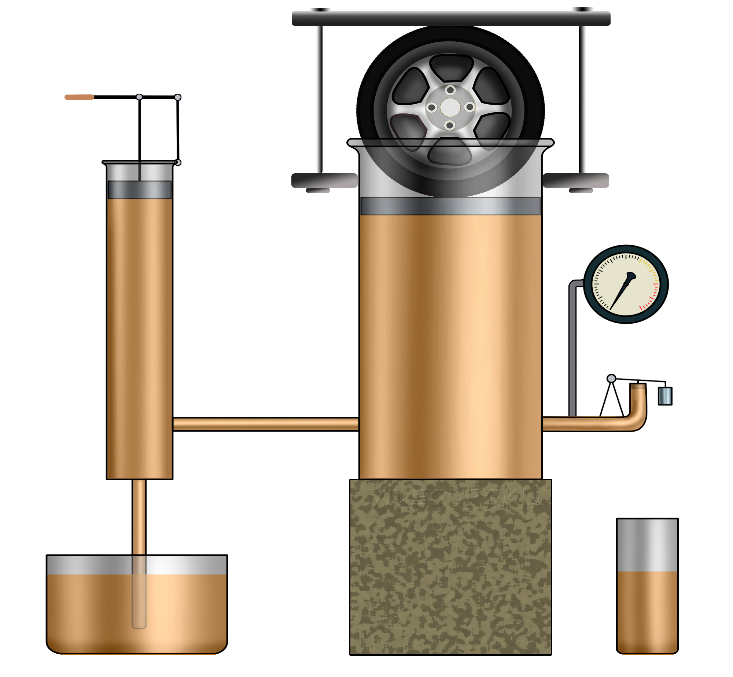 Если давление, создаваемое внешними силами, изменится на некоторую величину, то на столько же изменится и давление в каждой точке жидкости.
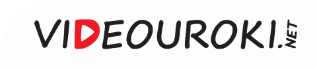 Статика жидкостей
— закон Паскаля.
Закон Паскаля
Гидравлический пресс
Гидравлический пресс
Сообщающиеся сосуды
жидкость (или газ) передает производимое на нее поверхностными силами внешнее давление по всем направлениям без изменения.
гидравлическая машина, служащая для 
прессования.
гидравлическая машина, служащая для 
прессования.
сосуды, соединенные ниже поверхности жидкости так, что жидкость может перетекать из одного сосуда в другой.
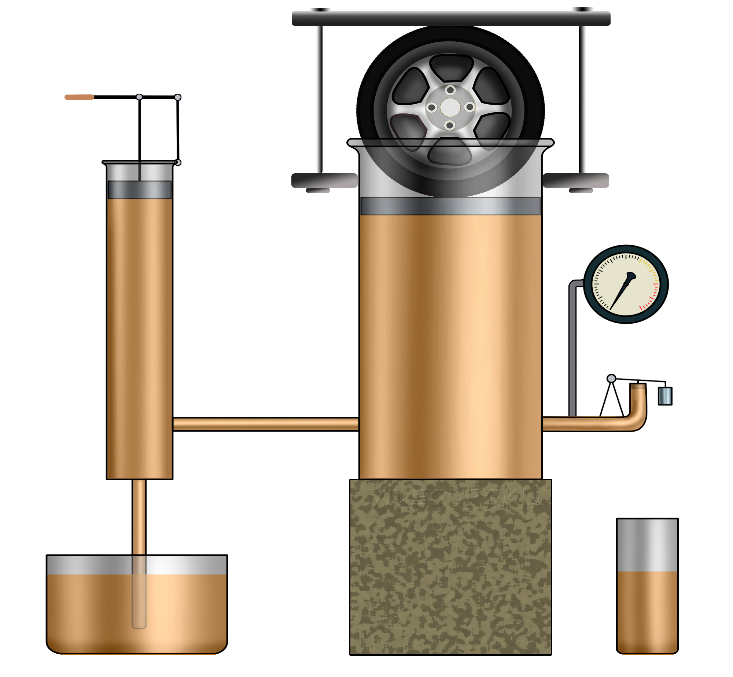 Гидравлический пресс не дает выигрыша в работе.
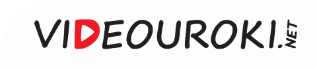 Статика жидкостей
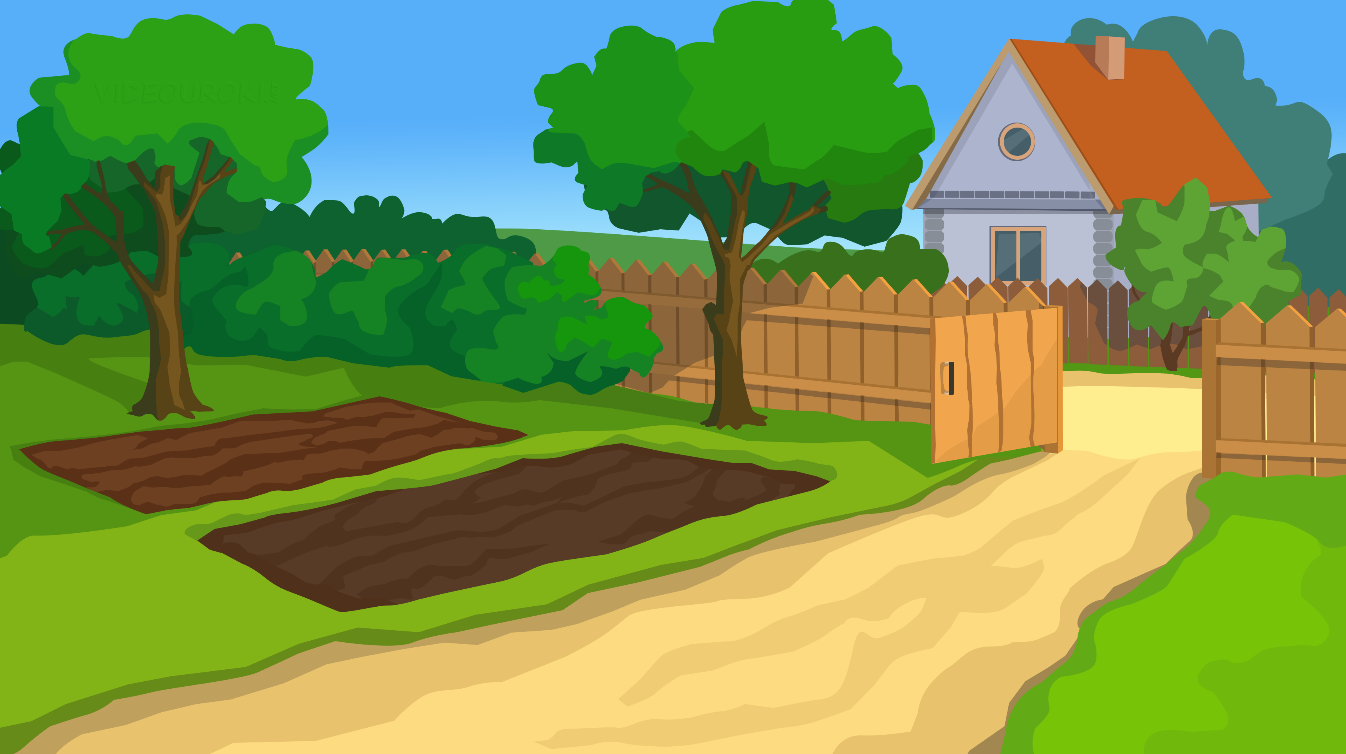 Гидравлический пресс
Сообщающиеся сосуды
Сообщающиеся сосуды
гидравлическая машина, служащая для 
прессования.
сосуды, соединенные ниже поверхности жидкости так, что жидкость может перетекать из одного сосуда в другой.
сосуды, соединенные ниже поверхности жидкости так, что жидкость может перетекать из одного сосуда в другой.
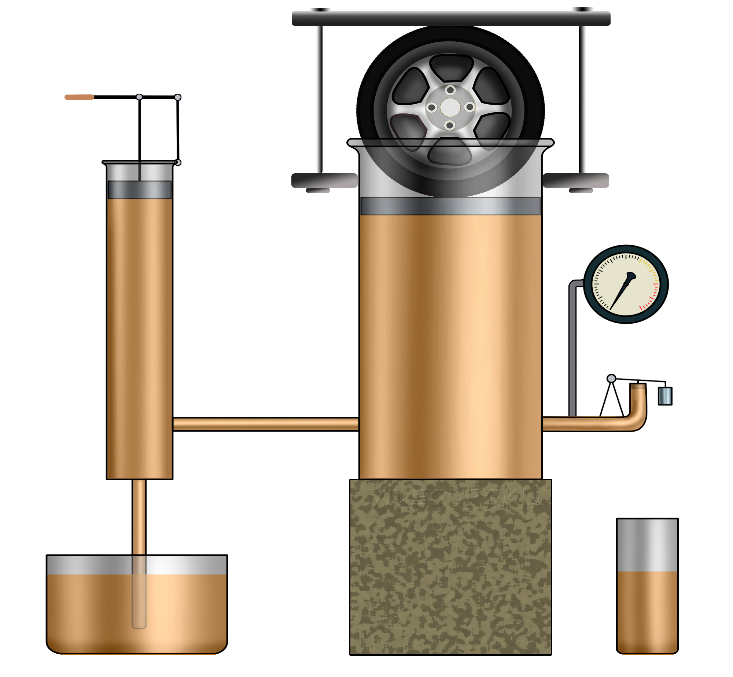 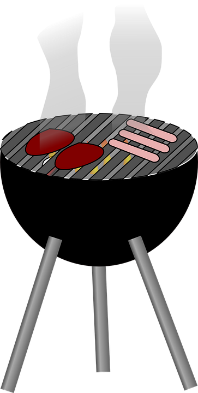 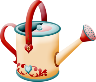 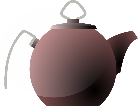 Гидравлический пресс не дает выигрыша в работе.
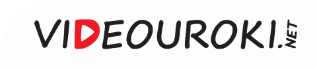 Статика жидкостей
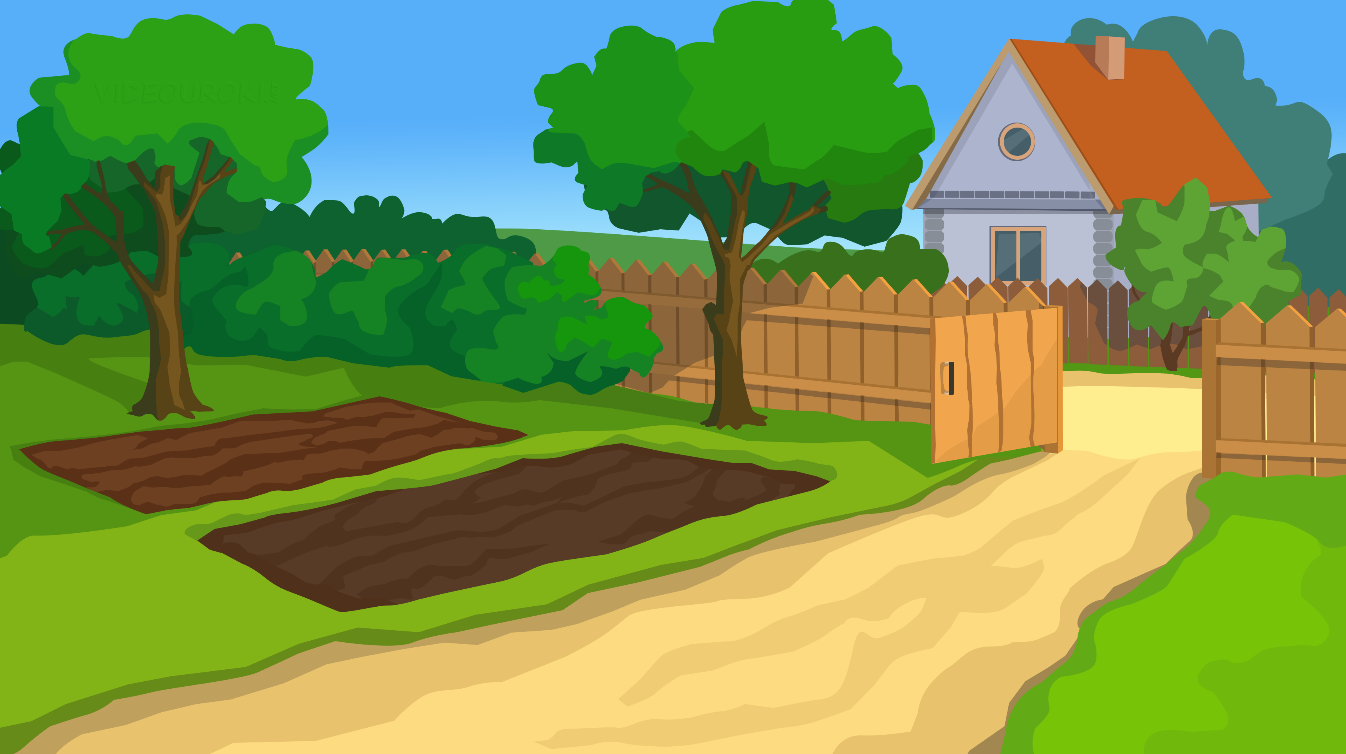 Сообщающиеся сосуды
сосуды, соединенные ниже поверхности жидкости так, что жидкость может перетекать из одного сосуда в другой.
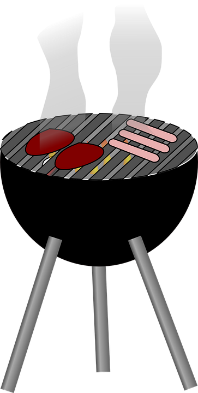 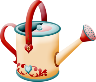 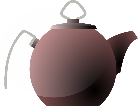 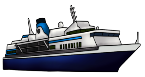 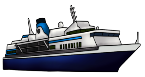 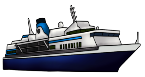 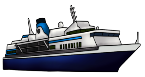 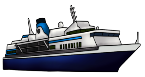 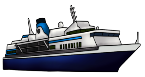 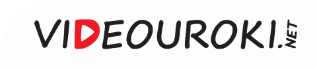 Статика жидкостей
Сообщающиеся сосуды
сосуды, соединенные ниже поверхности жидкости так, что жидкость может перетекать из одного сосуда в другой.
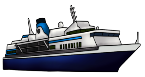 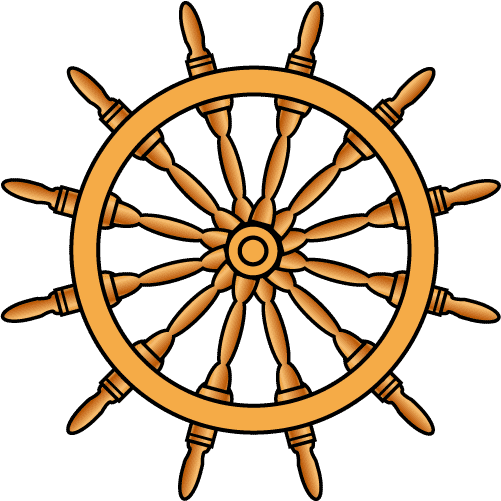 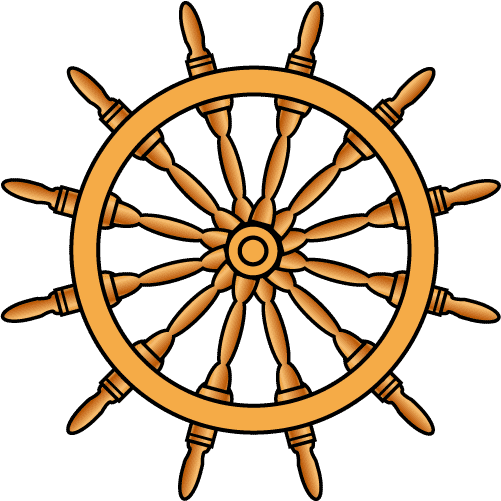 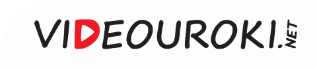 Статика жидкостей
Сообщающиеся сосуды
Закон сообщающихся сосудов
сосуды, соединенные ниже поверхности жидкости так, что жидкость может перетекать из одного сосуда в другой.
в открытых неподвижных сообщающихся сосудах жидкость устанавливается так, что давление во всех точках, расположенных в одной горизонтальной плоскости, одинаково.
Закон сообщающихся сосудов
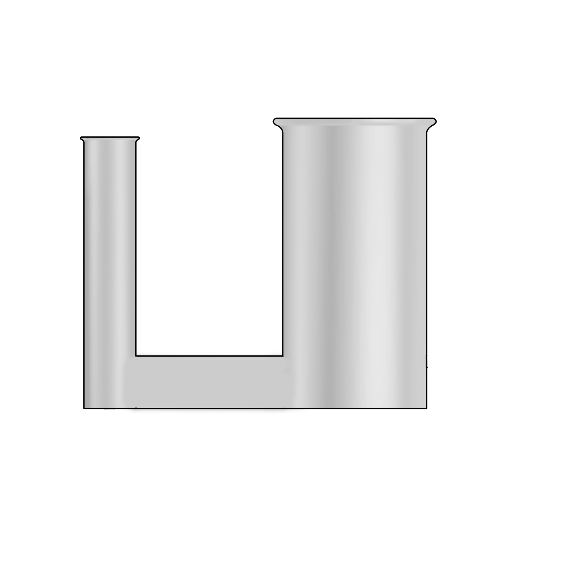 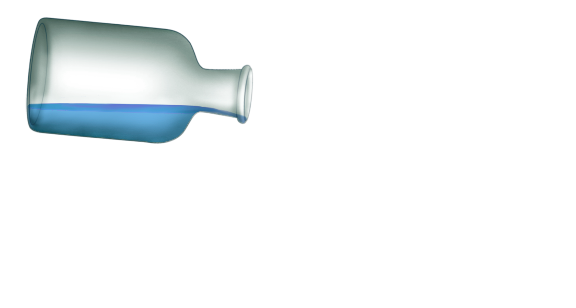 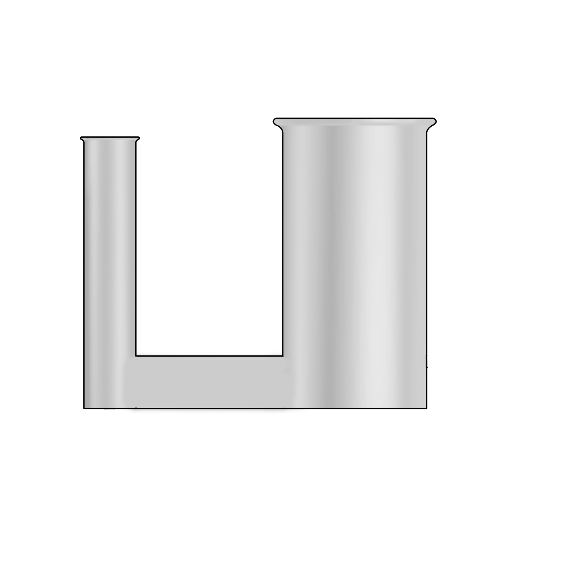 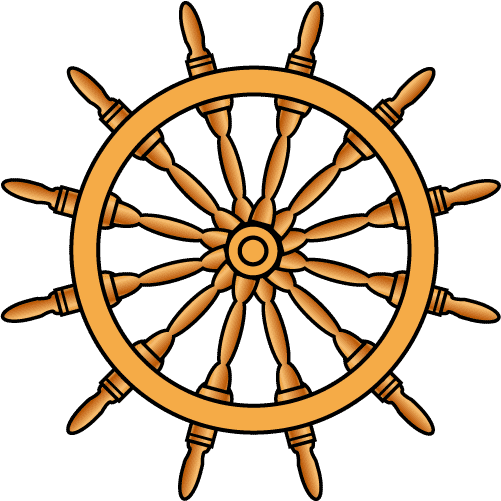 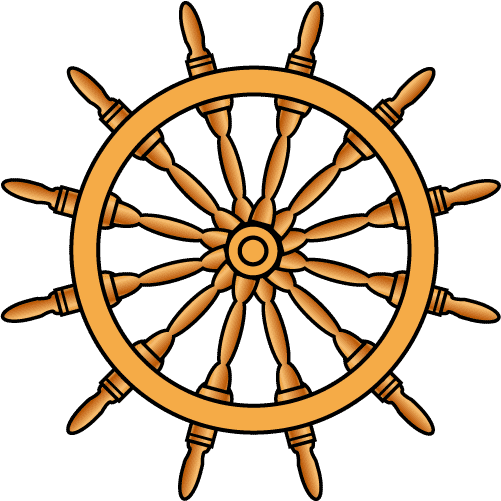 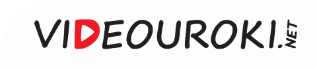 Статика жидкостей
Сообщающиеся сосуды
Закон сообщающихся сосудов
сосуды, соединенные ниже поверхности жидкости так, что жидкость может перетекать из одного сосуда в другой.
в открытых неподвижных сообщающихся сосудах жидкость устанавливается так, что давление во всех точках, расположенных в одной горизонтальной плоскости, одинаково.
Закон сообщающихся сосудов
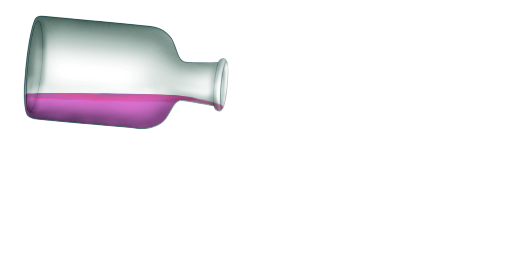 — для 2 несмешивающихся жидкостей.
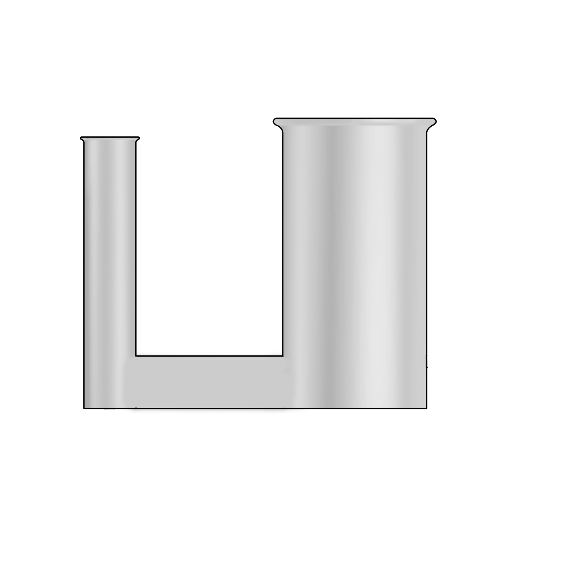 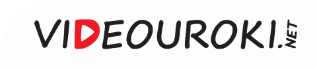 Давление. Закон Паскаля
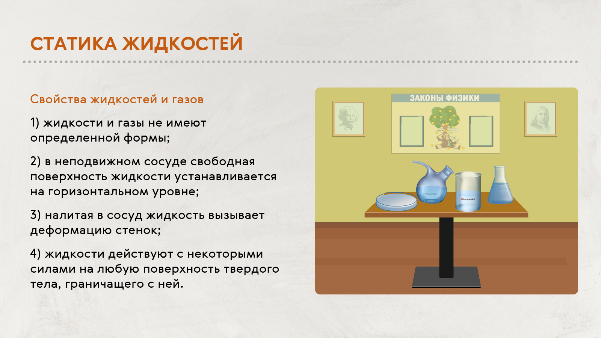 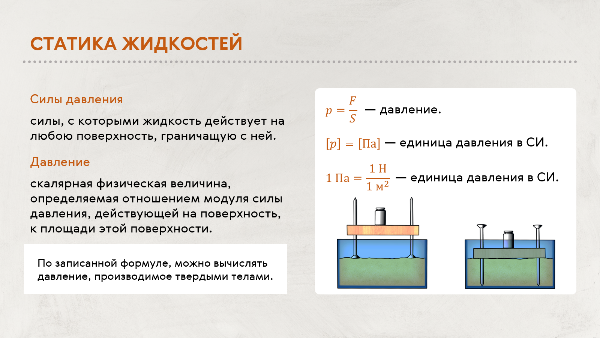 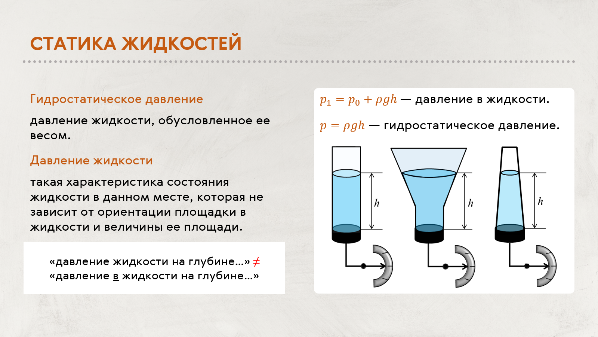 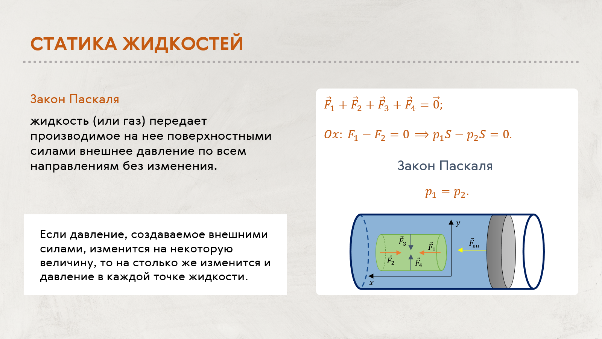 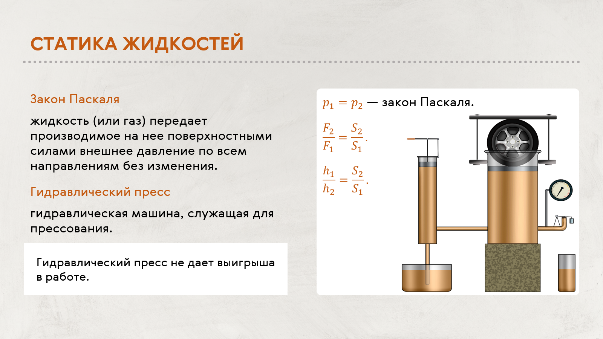 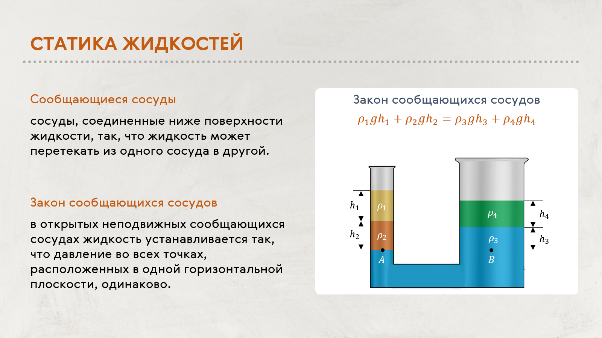 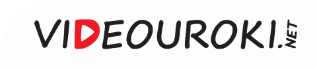